Texas State (San Marcos) Campus Map Visualization, c. 1900-2015
Project Manager:
Christian T. Hartnett

GIS Analysts: 
Corby Schaub
Dylan Epley
Johnnie German
Final Presentation by
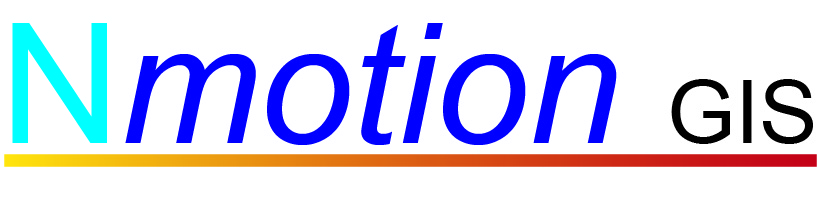 1
Introduction
Nmotion GIS is collaborating with the Texas State University Archives to develop a “unified map collection and a visualization to see how the physical San Marcos campus has developed over time”
Attempting to tell the story of Texas State University through spatial data
2
Tasks/Major Milestones
Task 1 - Data mining of data provided by Texas State University Archives and facilities offices
Task 2 - Produce a video showing the changes to campus through the use of ArcGIS’ time slider function
Task 3 - Produce a web map that allows users to choose different eras of Texas State University’s development spatially with interactive pop ups of pictures and historical facts and perform statistical analysis of the relationship between campus size and student population.
Task 4 - Final deliverables, reporting/analysis, spatial data, and poster presentation
3
Data Collection/Issues with the Data
Focused on organizing data/identifying exact construction/demolition dates where possible 
Problems with some buildings having no identifiable construction date, having been moved
Some known buildings not present in the datasets
4
Results - Time Slider Video: ArcGIS Time Slider function explained

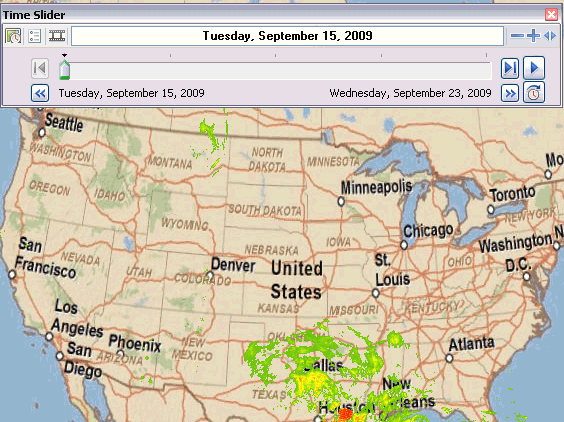 5
Image Source: http://www.esri.com
Results - Time Slider Video: ArcGIS Time Slider function enabling
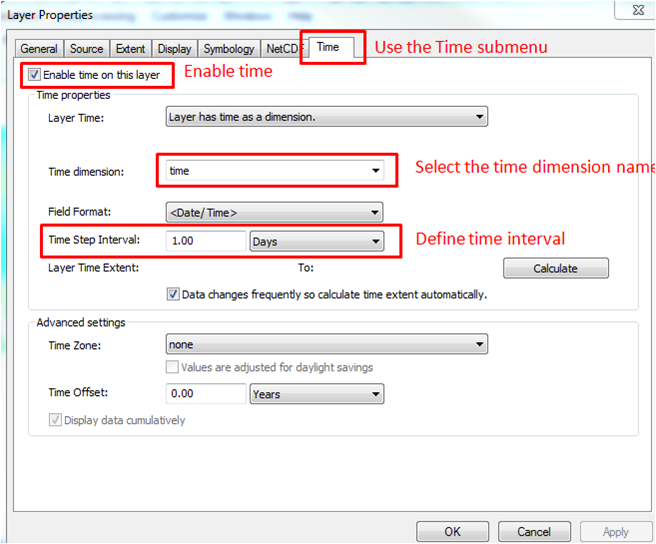 6
Image Source: http://disc.sci.gsfc.nasa.gov
Interactive Web Map
ESRI Story Maps explained
Online web page construction tool that leverages ArcGIS Online and social media
Allows you to create a map that tells a story through spatial data
Accessible through any web browser or mobile phone
Link to the Texas State Map Visualization Project Story Map
http://arcg.is/1Myytin
7
Comparisons
Student Population 1903-2009
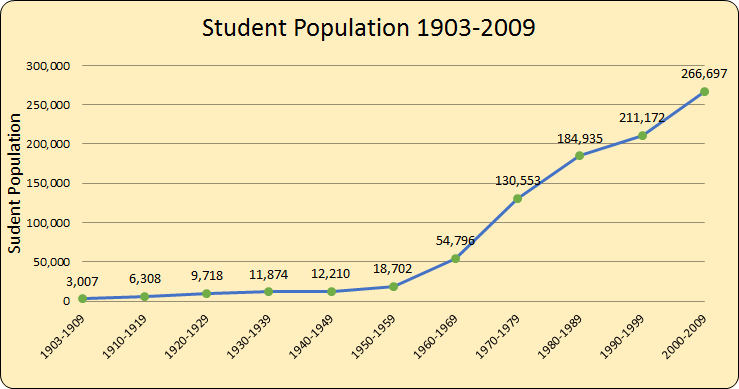 9
Land Acquisition 1903-2009
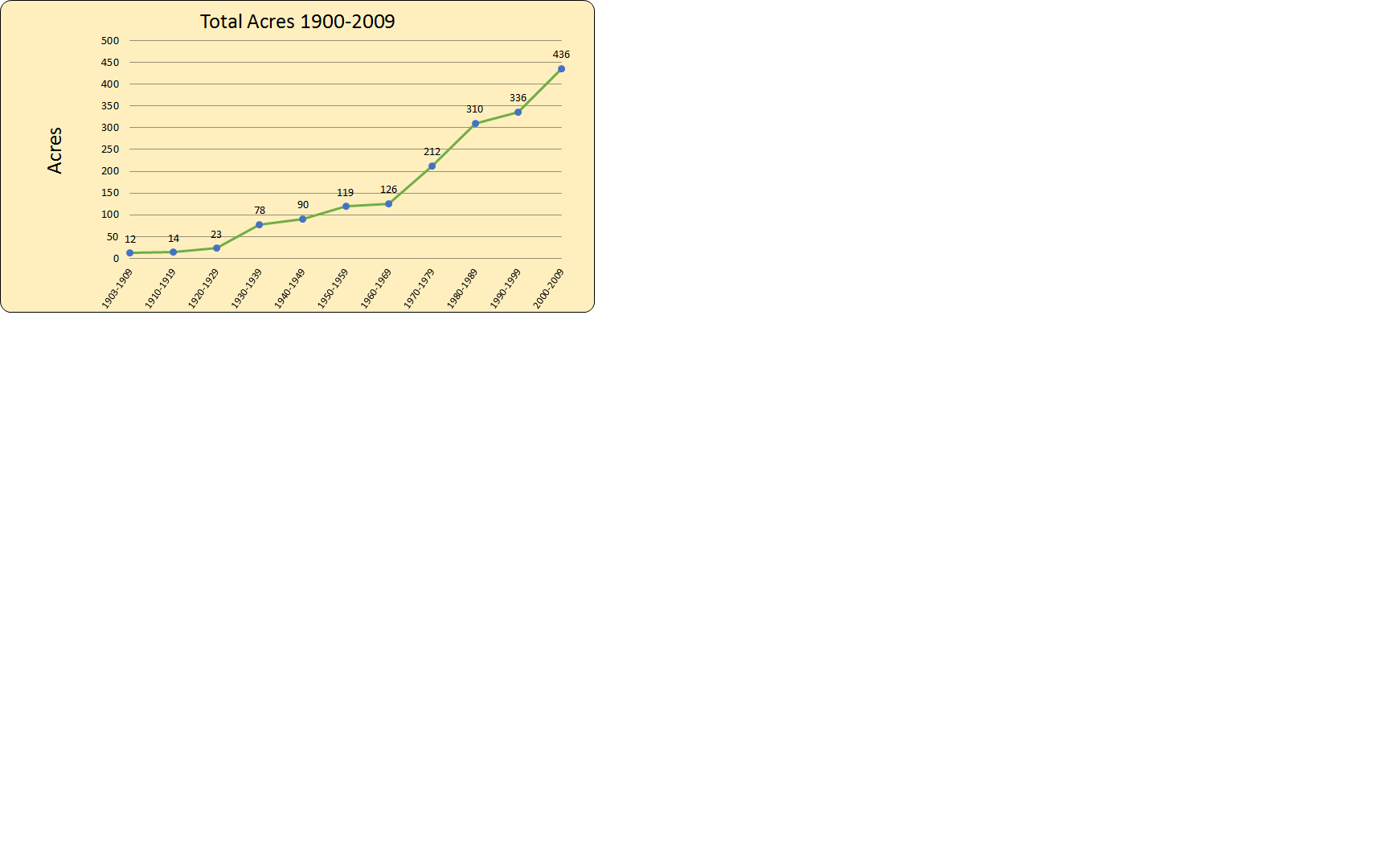 10
Correlation Analysis
Pearson’s R of 0.98
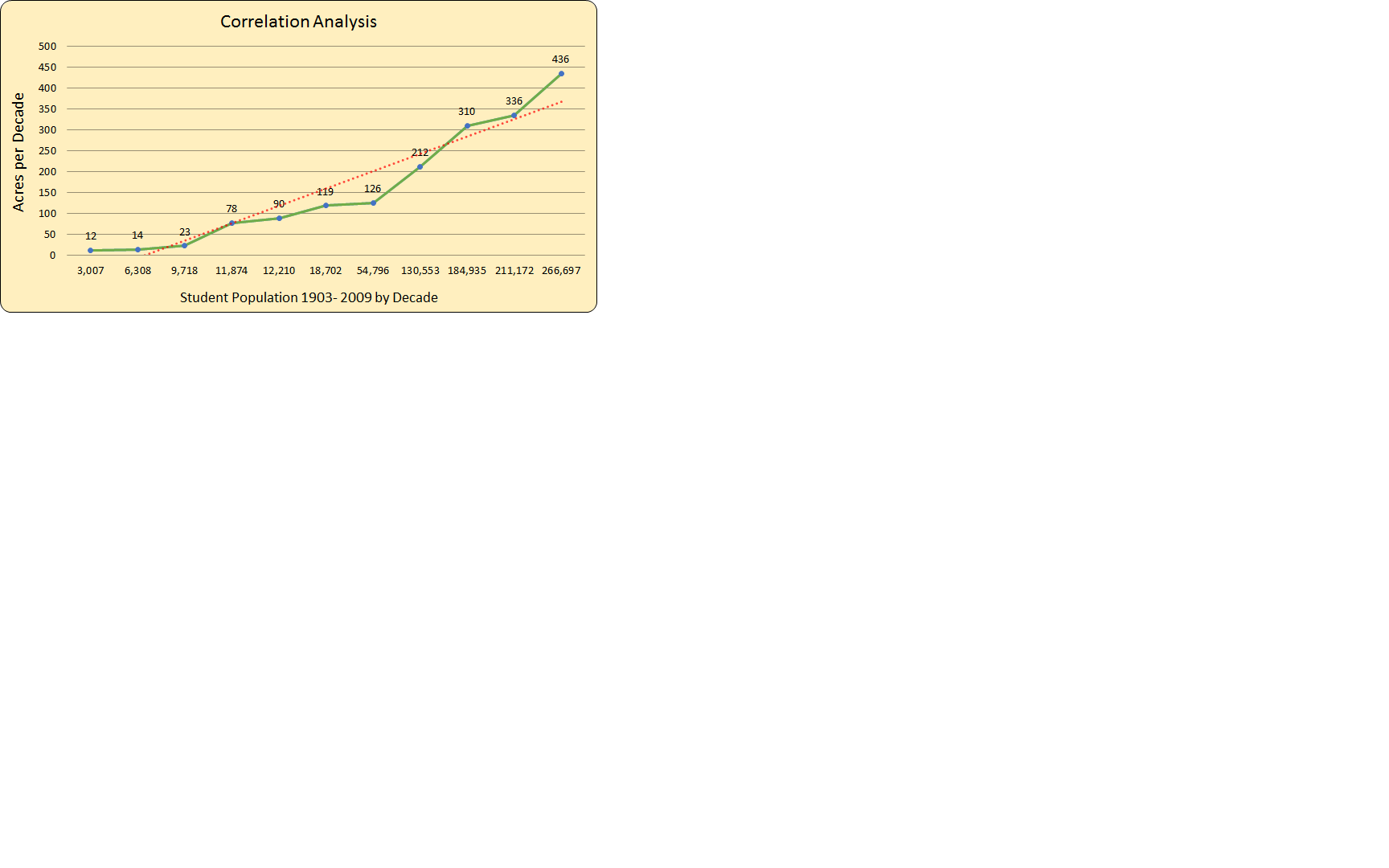 11
Further Research and Project Expansion
Aquarena Springs and Meadow Center
The Aquarena Springs area could be further examined as it has a history of being one of the oldest continuously occupied areas in North America. This area also has relatively recent history of being used as a theme park.

Sewell Park
The area of the San Marcos River that flows through Sewell Park was channeled and deviated from the original location to the current location. Further research could be done to show a spatial representation of the original water flow along with historical information about the park itself.
12
Further Research and Project Expansion
• Individual Building’s History
Users of the story map may find the history of certain buildings interesting. 
• Buildings built after 2010
The shapefiles we were given do not include many buildings built after 2010. 
•Building Footprints
The purpose of these building footprints will show the changing locations of building construction through time and increase the visualization of campus change.
13
Further Research and Project Expansion
Geofencing and Smartphone Voice Campus Tour Application
A voice smartphone application of geofenced buildings would enhance the campus touring experience, and allow Texas State University to conduct campus tours at any time without the need for guides. 

Statistical Analysis
A continued analysis of Texas State University student population and land acquisition with a complete up to date data set should be considered.
14
Conclusions/Summary
Nmotion has produced a series of deliverables that tell the story of Texas State University through spatial data
Time enabled video
Interactive web map
Conducted statistical analysis that links student population with the university’s land acquisition
Created the basis for future research projects that can be used by researchers and students to be better understand Texas State University
15
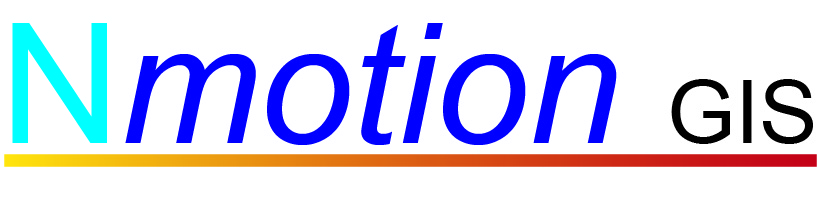 QUESTIONS?
Project Manager:
 Christian T. Hartnett MSc, RPA, GISP
 
GIS Analysts: 
Corby Schaub
Dylan Epley
Johnnie German
16